F. Cheruy and contribution from A. Ducharne and J.L. Dufresne
Using the CCI products to learn on the Land-surface Atmosphere coupling in the IPSL climate model
Approach : Nudged Land-surface Atmosphere simulations (SST,SIC imposed)
Constraining the evaporation at the scale of the climate model grid-box
Soil moisture and soil properties
Soil moisture, soil thermal properties and surface temperature
AMIP	: soil moisture/soil thermal properties/surface temperature
AMIP : Biases related to the land-surface Atmosphere coupling
WP3.6: Constraining the evapotranspiration at the scale of climate model grid-cell
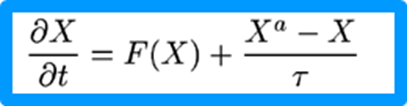 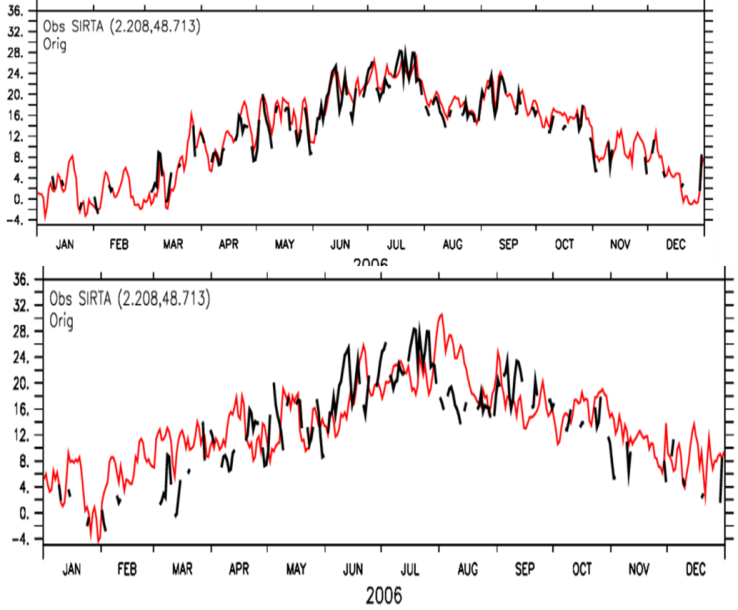 3D Land-atmosphere (LMDZOR) coupled climate model (IPSL) with nudged winds (u,v)

Atmosphere :LMDZ
Land surface: ORCHIDEE
Nudging
No nudging
WP3.6: Constraining the evapotranspiration at the scale of climate model grid-cell
Evapotranspiration biased in climate models (e.g. Muller and Seneviratne, 2014)
 contribute to disentangle possible origins, investigate ( Evaporation, SM, radiation ) relationship
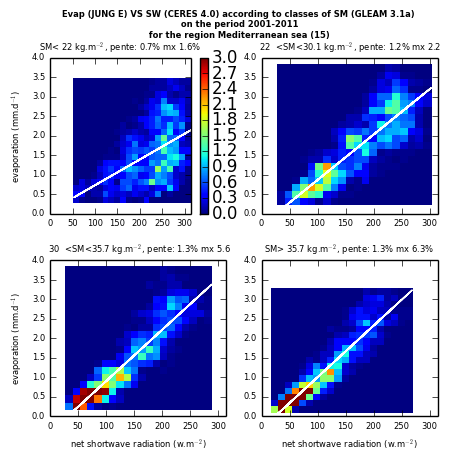 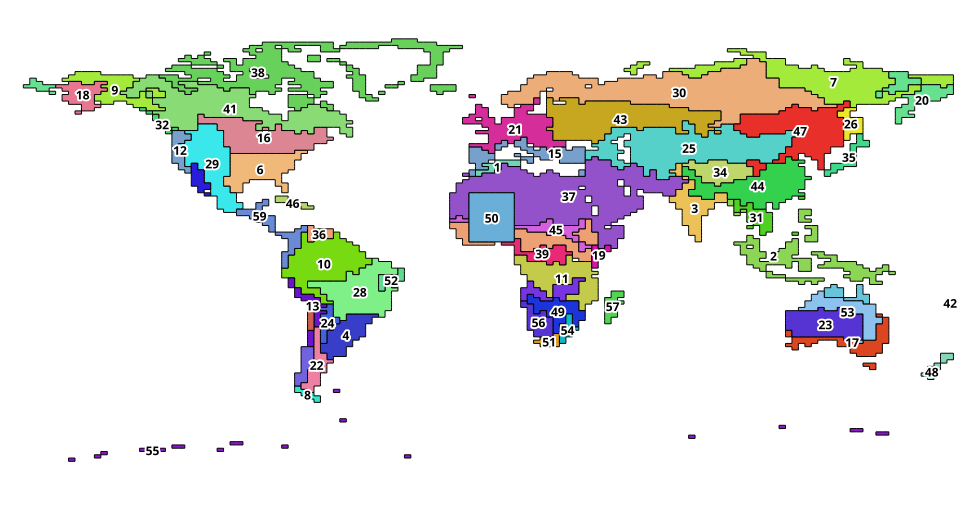 Unpublished work
Mediterranean area
[Speaker Notes: the partitioning of combined SW surface radiation and evaporation data with respect to 4 soil-moisture quartiles at regional scale and on a monthly basis Example for the bi-dimentional histograms of the occurence of pairs of (Evaporation, SWnet radia-
tion) values binned into 20 intervals and for each quartiles of the Soil moisture distribution The colorscale indicates the percentage of the total
population with particular (SWnet,Evaporation) binned values.]
WP3.6: Constraining the evapotranspiration at the scale of climate model grid-cell
Nudged LMDZOR 2001-2011
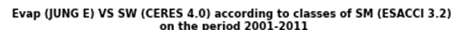 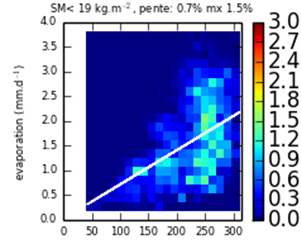 Lowest SM quartile
[Speaker Notes: In dry regions  and during the dry season radiation has hard time to trigger the evaporation. When it is triggered, it is a yes-or-no process and the evaporation rates can vary over a large range
166 of values. The highest values of the evaporation rates occur for the intermediate values]
WP3.6: Constraining the evapotranspiration at the scale of climate model grid-cell
Nudged LMDZOR 2001-2011
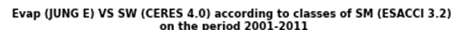 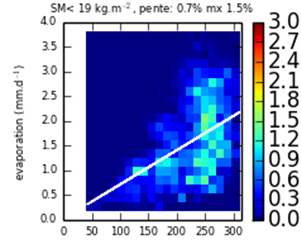 How the evaporation behaves at low SSM content for a given SWnet
Unpublished work
[Speaker Notes: the partitioning of combined SW surface radiation and evaporation data with respect to 4 soil-moisture quartiles at regional scale and on a monthly basis Example for the Mediteranean area. 
At high SW radiation, high values of the evaporation are much less frequent in the model.]
WP3.6: Constraining the evapotranspiration at the scale of climate model grid-cell
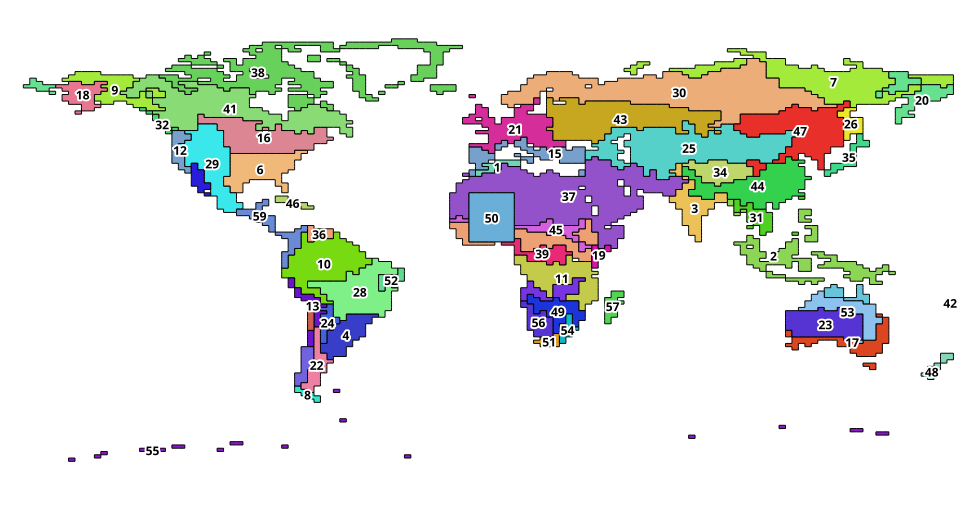 Unpublished work
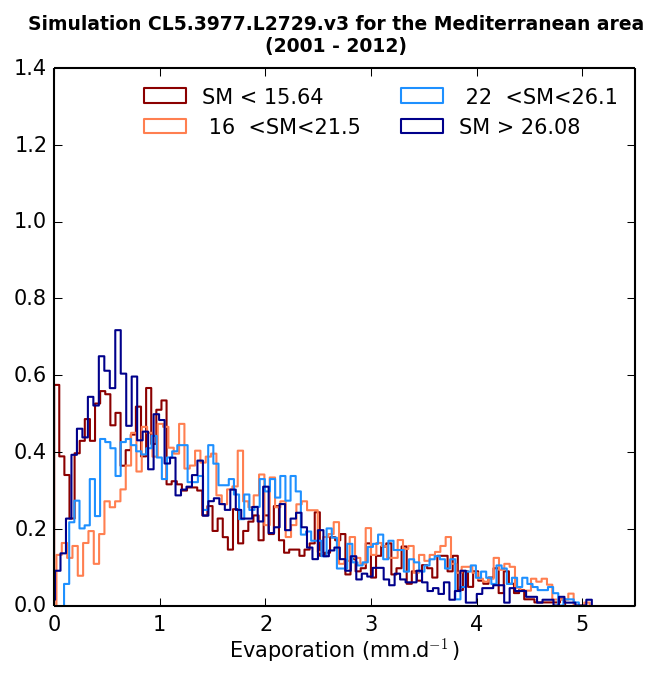 Missing clouds?
Evap. indep. 
   of SM
Unpublished work
[Speaker Notes: Figure 4.1 and 12 (lower 2 panels) show the histogra216 ms of the evaporation and the
217 SW radiation for each soil moisture quartile and for the reference numerical experiment]
Land surface coupling
Can we use site observations ?
How the time scales impact the relationships?
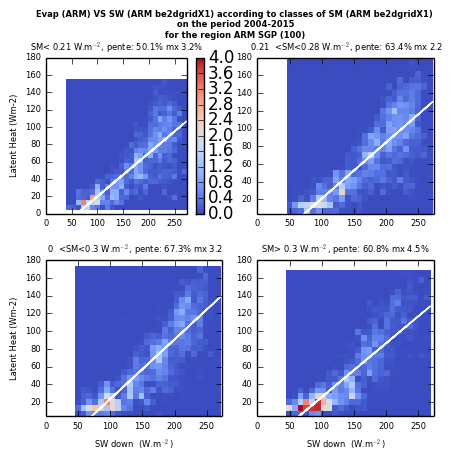 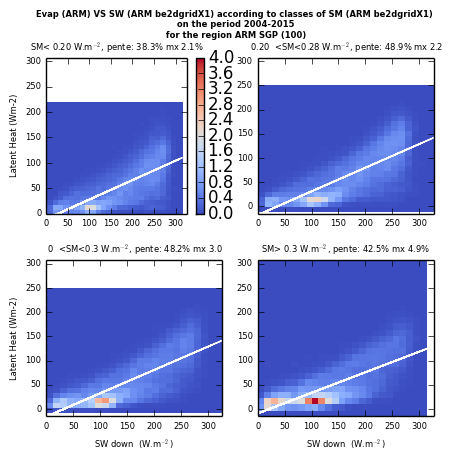 SGP gridded 10 years, monthly
SGP gridded 10 years, daily
Unpublished work
Focus on the soil moisture
Soil moisture and soil texture
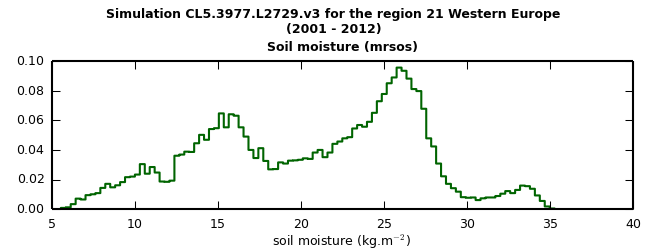 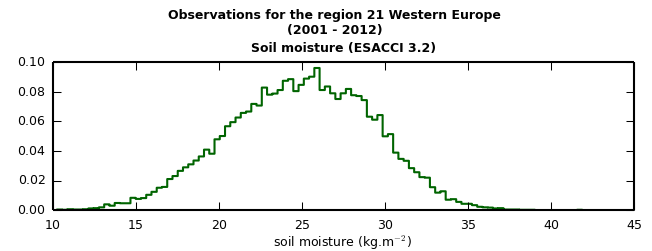 Soil moisture and soil texture
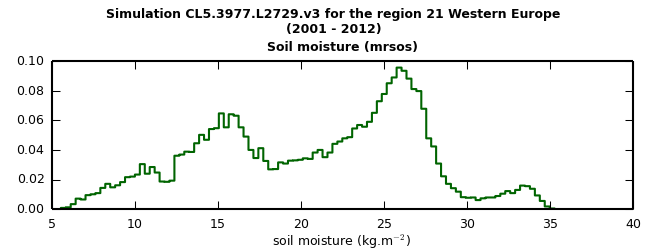 Texture dependence of the 
soil parameters in ORCHIDEE
Silt loam
Sandy loam
Sandy clay
Sandy clay loam
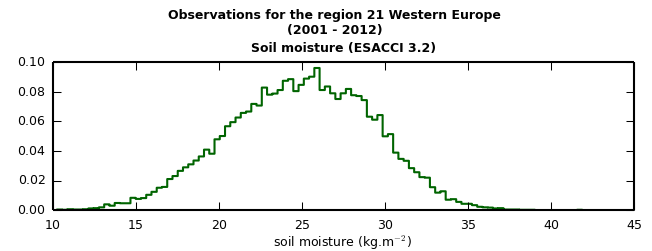 Soil moisture and soil texture
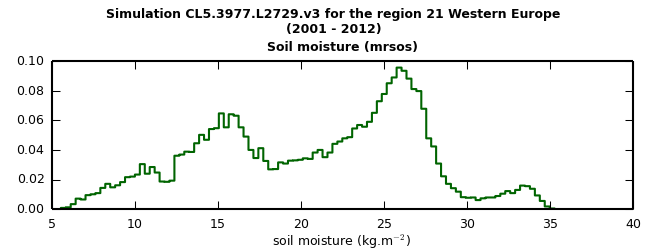 Texture dependence of the 
soil parameters in ORCHIDEE
Silt loam
Sandy loam
Sandy clay
Sandy clay loam
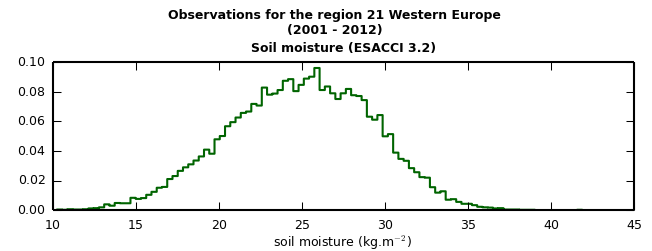 No such behavior in ESA-CCI
Soil moisture
Soil moisture and soil texture
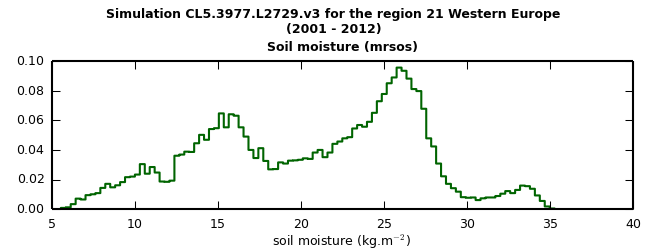 Need to improve the representation of the variations of the pedo-transfer function with the soil grain size distributions (dependency of wilting point and field capacity with the soil grain size distribution)?

Revisit the dominant soil texture approach in ORCHIDEE ? 

How the underlying hypothesis of the retrieval impacts the  SM products
 
Is the simulated evaporation impacted?
Silt loam
Sandy loam
Sandy clay
Sandy clay loam
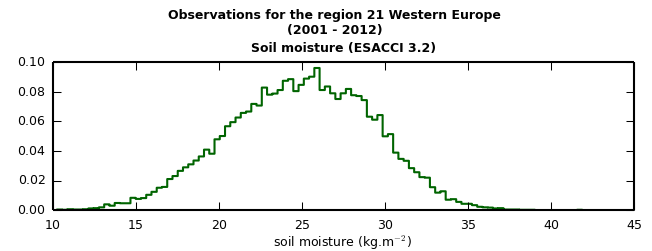 AMIP runs
Impact of thermal inertia on the mean  temperature 
and the  DTR (soil moisture + snow properties)
june
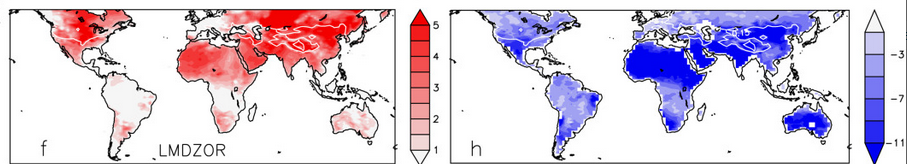 january
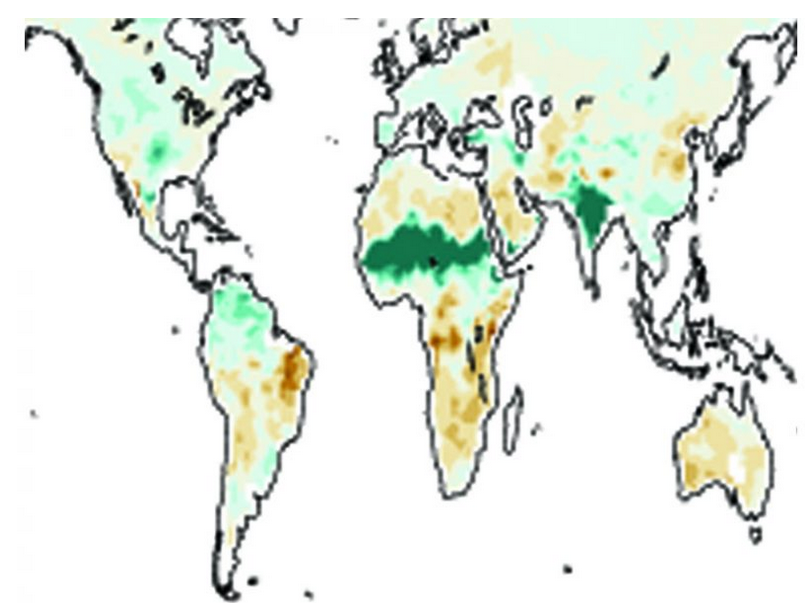 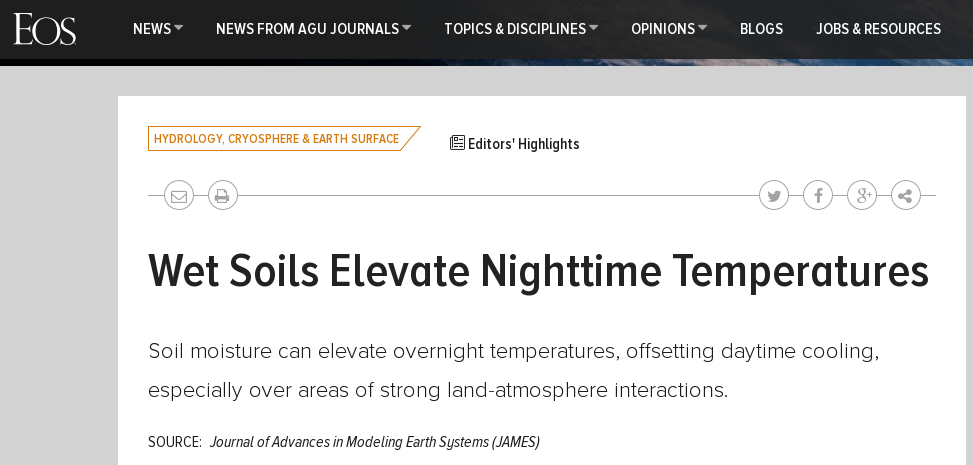 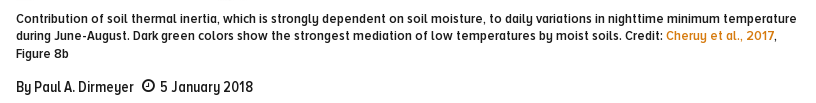 Soil moisture, thermal properties, surface temperature
Can this impact be detected and its can its strength be evaluated using 
coincident soil moisture and land-surface temperature (diurnal).?
WP4.11 Assess the land-surface interaction related biases in AMIP simulations with CCI and other products
Multi model analysis of JJA T2m bias (CMIP5)
The most biased models have difficulties to sustain evaporation, in
Areas with soil-moisture limited regimes (Cheruy et al. GRL, 2014)
Link AMIP T2m bias, EF, CRESW for 4 regions
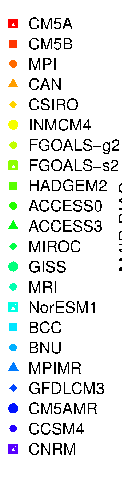 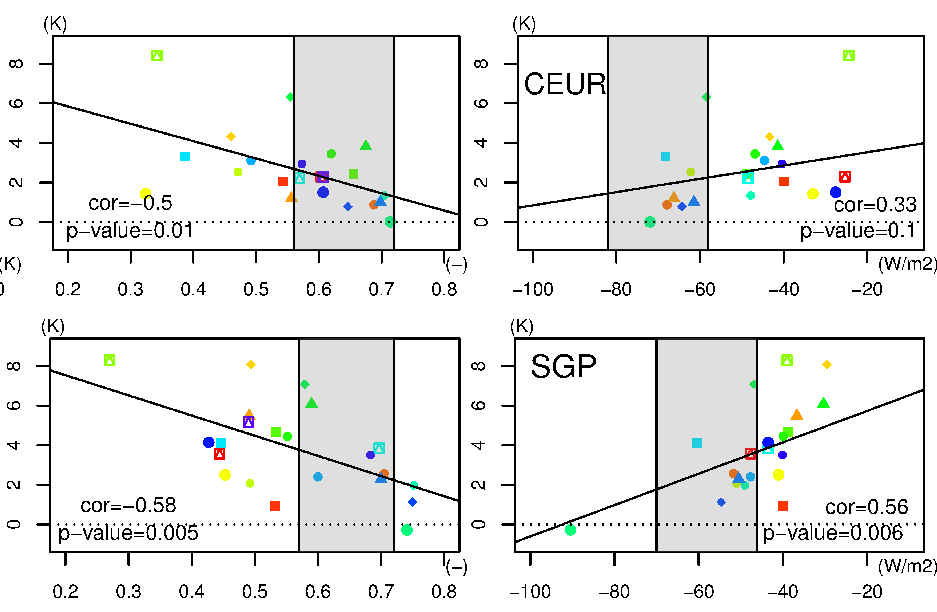 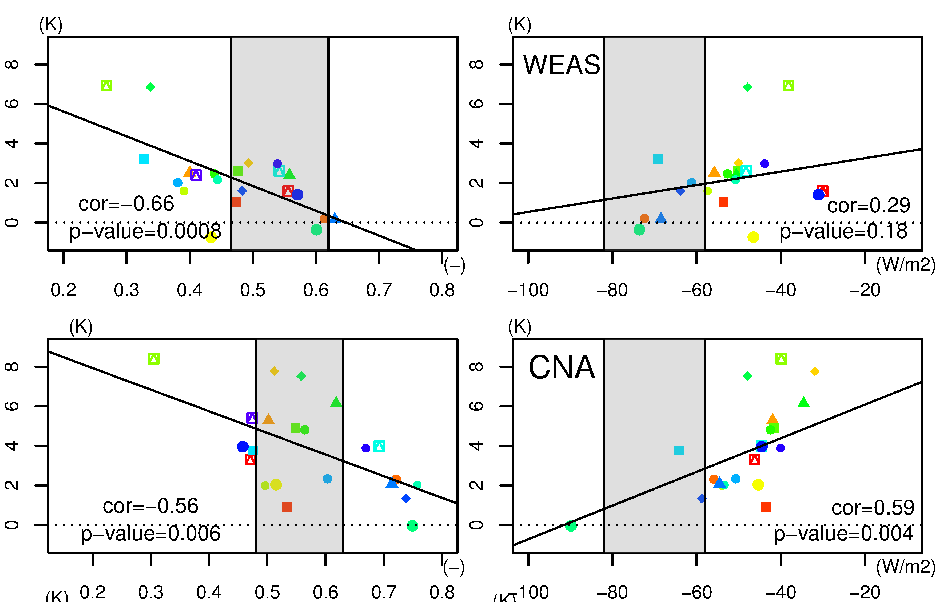 T2m AMIP JJA bias
SW_sfc CRE
SW_sfc CRE
Evaporative fraction
Evaporative fraction
Summary
Identified  
Inconsistencies between model and obs. at low SM content
Deficit of clouds at high soil moisture content
Texture related uncertainties 

Explore: 
The use of site observations to help the analyze of Remote sensing
The use of LST, SM Products to analyze biases related to the LS-Atm coupling
 in AMIP simulations